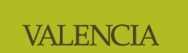 Budgeting
BUILDING A SPENDING PLAN:
HOW TO TAKE CONTROL OF YOUR MONEY!
Why Care? It’s Just Money!
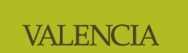 Managing your money is possible!
 Reaching goals are possible!
 Avoiding unnecessary debt is possible!
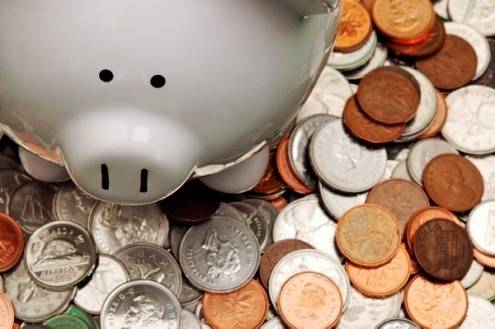 Place CashCourse URL Here in Master Slide
|  2
[Speaker Notes: These goals are in the reach of every student]
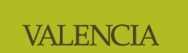 How Much Do I Owe?

You charge $3,000 on your credit card for school and plan to not charge any other expenses.

Your credit card is at 18.9% interest and you plan on making the minimum payment each month ($60.00)

It will take you 30 years to pay off that credit card and the total cost of that $3,000 is $8,738
Place CashCourse URL Here in Master Slide
|  3
[Speaker Notes: An example of not using your  money in a wise manner.  Poor choices can cost 2-3 times more than the original]
Fixed Expenses
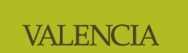 Housing
 Tuition
 Utilities
 Car Insurance
 Cell Phone
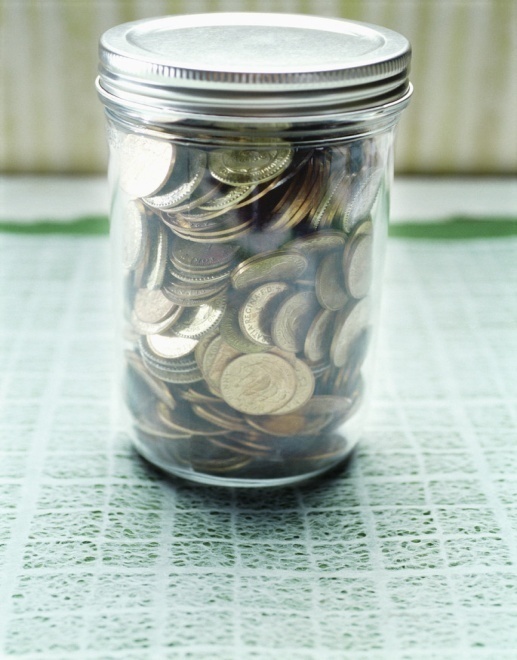 Place CashCourse URL Here in Master Slide
|  4
[Speaker Notes: Standard monthly needs expenses
Cell phone is basic service only – add-ons are wants]
Variable Expenses
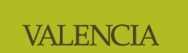 Books
 Food
 Entertainment
 Gifts and celebrations
 Gas or transportation
Place CashCourse URL Here in Master Slide
|  5
Choices, Choices, Choices
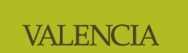 iPod®
 Bus pass
 DVDs
 New boots
 Hoodie
Cable TV
 Internet
 Manicure
 Magazines
 Books
Place CashCourse URL Here in Master Slide
|  6
[Speaker Notes: Each person may be willing to spend more on one item/area and cut way back on another – determine your priority
For example: I have my shirts done professionally so I do not need to iron  --  in exchange I shop for generic food products and little experimentation in cooking.]
You Must Be Kidding!
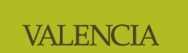 1 Starbucks® drink @ $3.50
$3.50 x 7 days = $24.50
$3.50 x 365 days = $1,227.50 = full-time tuition for 1 semester
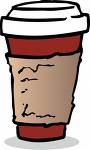 1 Sonic® burger @ $4.25
$4.25 x 7 days = 29.75
$4.25 x 365 days = $1,551.25= possible all books for a year
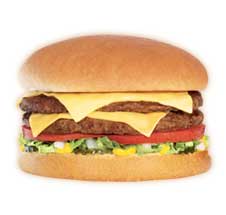 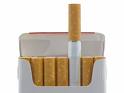 1 carton of cigarettes @ $42.00   
$42.00 x 52 weeks = $2,184.00= tuition for fall and spring

1 vending machine soda@ $1.50
$1.50 x 365 days = 540.50= 1 class and books
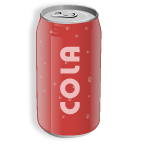 Place CashCourse URL Here in Master Slide
|  7
Your Next Best Alternative
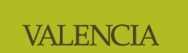 Bus/walk/carpool
 Free concerts on campus
 Movies on campus
 Volunteer at event
 Share expenses with others
 Use student discount
Place CashCourse URL Here in Master Slide
|  8
The Secret Every Millionaire Knows
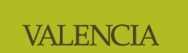 Live within your income.
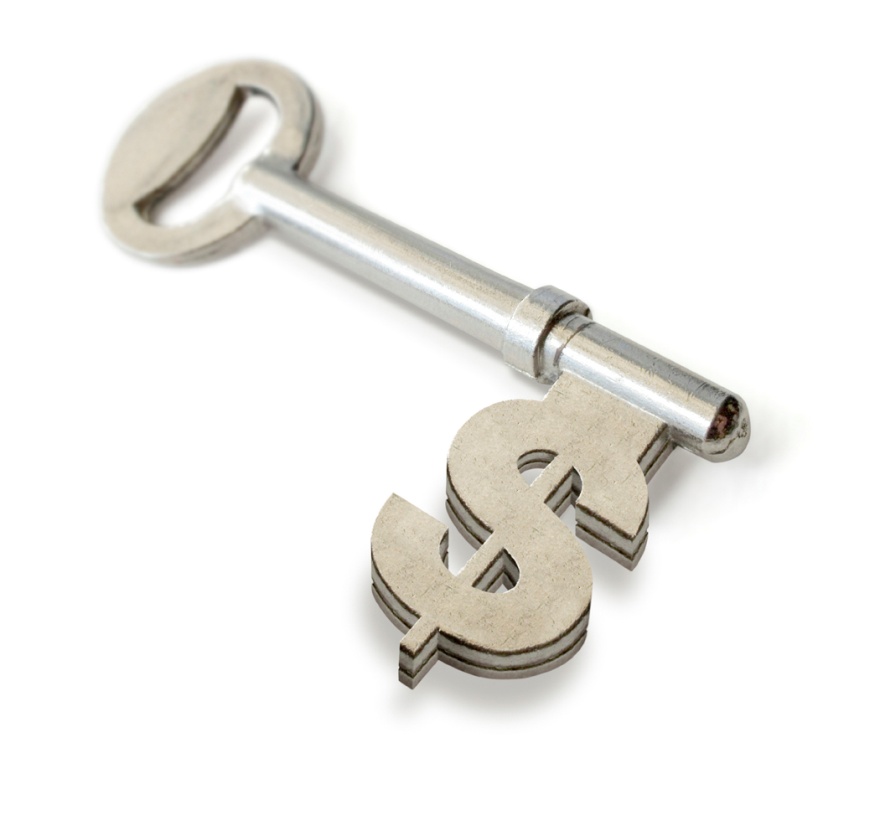 Place CashCourse URL Here in Master Slide
|  9
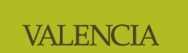 Now What?
Identify where your money comes from.
Track where your money goes – keep a spending diary for a month!
 Create a budget and monitor your spending.
 Prioritize your wants and needs.
 Live within your income.
Check out the Budget Wizard on CashCourse!
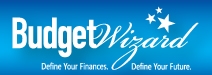 Place CashCourse URL Here in Master Slide
|  10
[Speaker Notes: There are 1,000s of hints on saving money just Google it!]
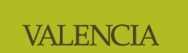 RESOURCES
My Financial Planner

Financial Resources







These materials are for non-commercial educational use only. 
Portions of the content © 2008 National Endowment for Financial Education. All rights reserved.
CashCourse is a trademark of the National Endowment for Financial Education
Place CashCourse URL Here in Master Slide
|  11